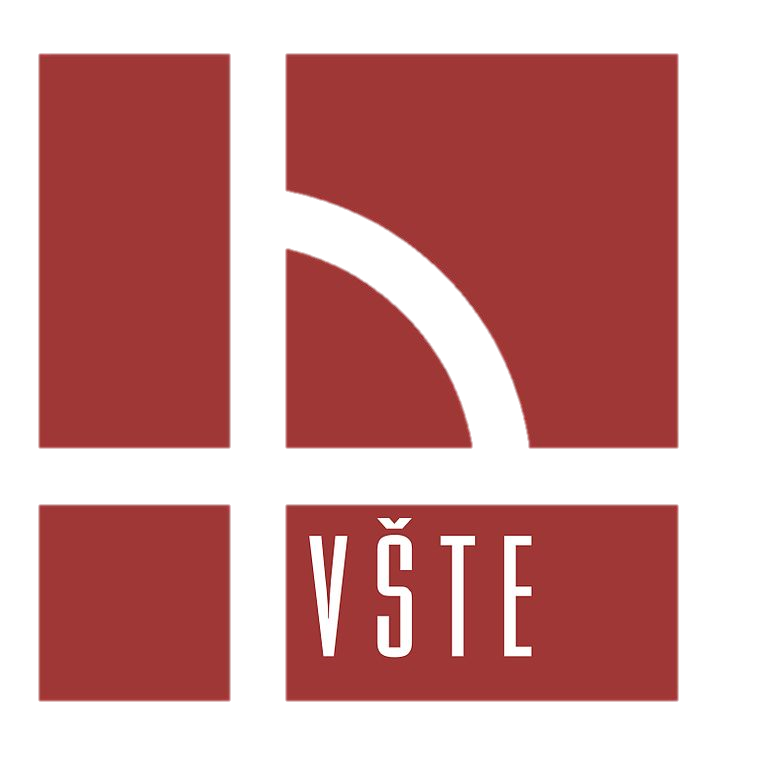 Konstrukční návrh radiálního oběžného kola
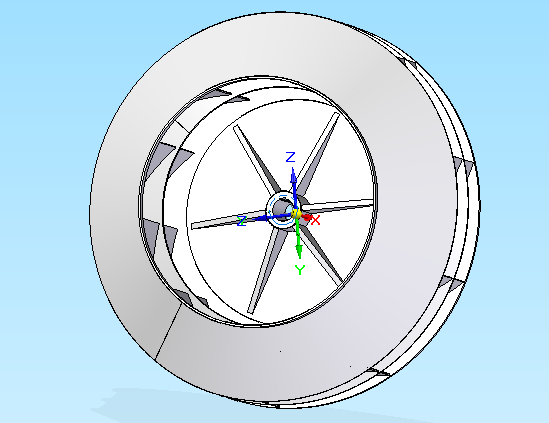 Vypracoval: Dalibor Zeman
Vedoucí: Ing. Martin Podařil, PhD., Ph.D.
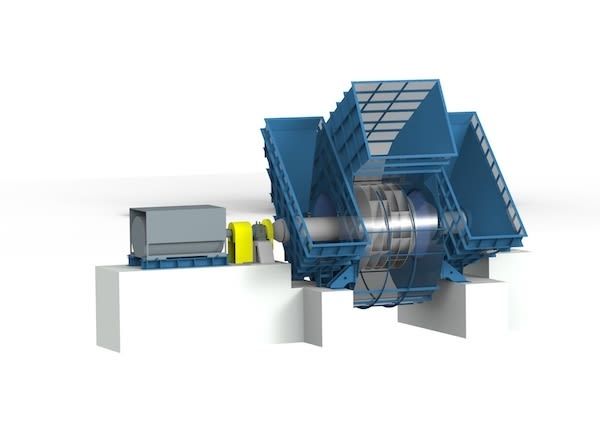 Volba tématu
Osobní zájem o tuto problematiku
Konstruování v rámci  odborné praxe
Moje pracovní náplň
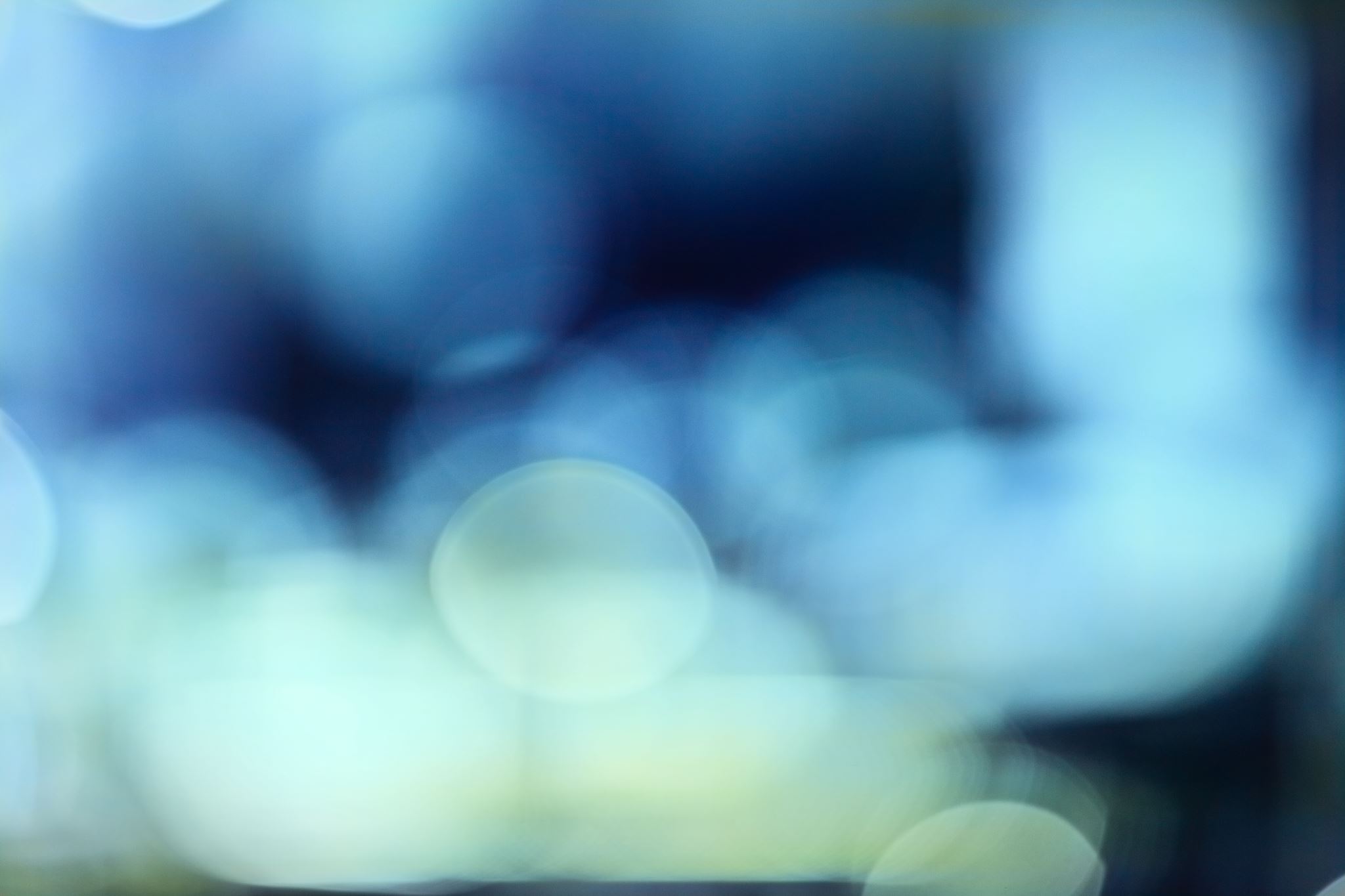 Teoreticko-metodologická část
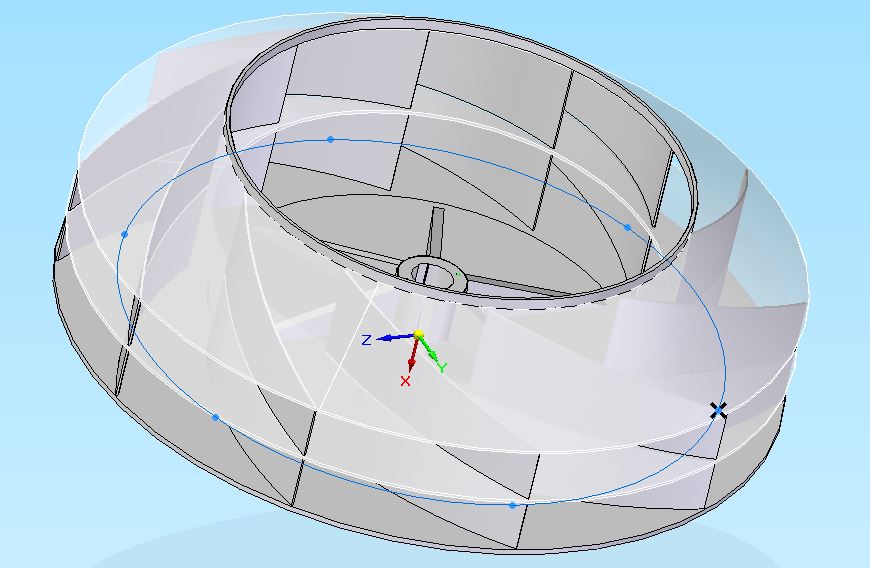 Aplikační část
Oběžné kolo
Analýza vyráběných kol firmy
Materiálová analýza
Vlastní konstrukční návrh radiálního oběžného kola
Návrhy opatření
Aplikační část – Oběžné kolo
Oběžné kolo radiálních ventilátorů
Zakončení lopatek:
Dopředu zahnuté
Radiálně ukončené
Dozadu zahnuté
Tvar lopatek:
Profilové
Konstantní tloušťka
Maximální tlak:
Nízkotlaká
Středotlaká
Vysokotlaká
Provedení kola:
Jednosměrně sací
Oboustranně sací
Pohon a umístění:
Na přímo (na čepu motoru)
Na hřídeli ventilátoru (přes spojku, řemen apod.)
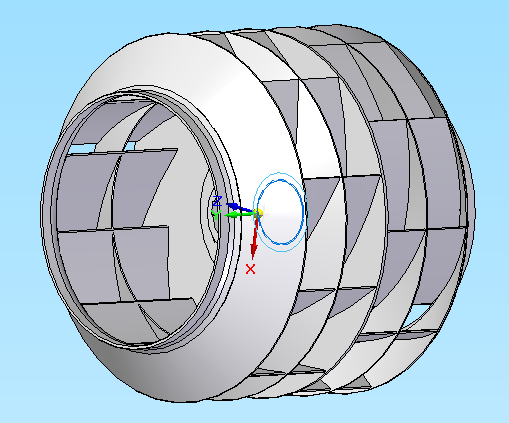 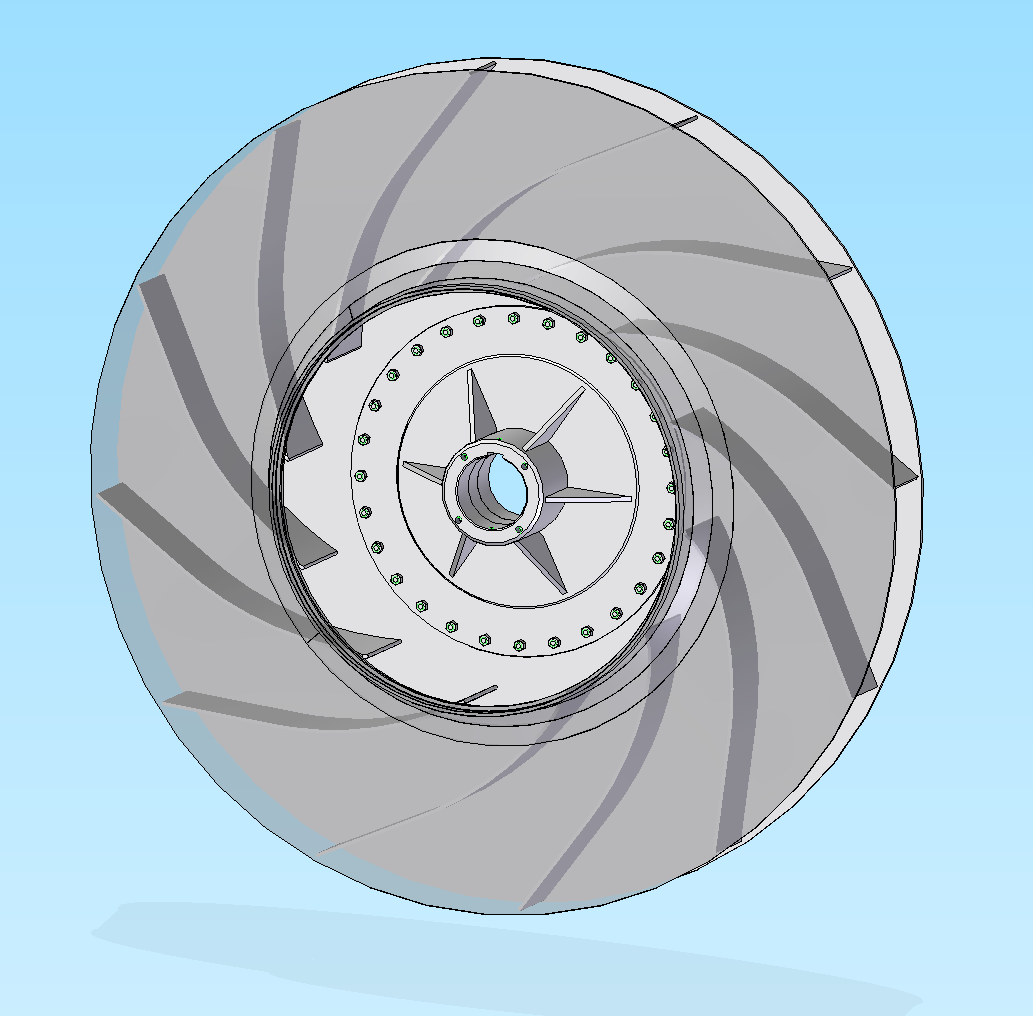 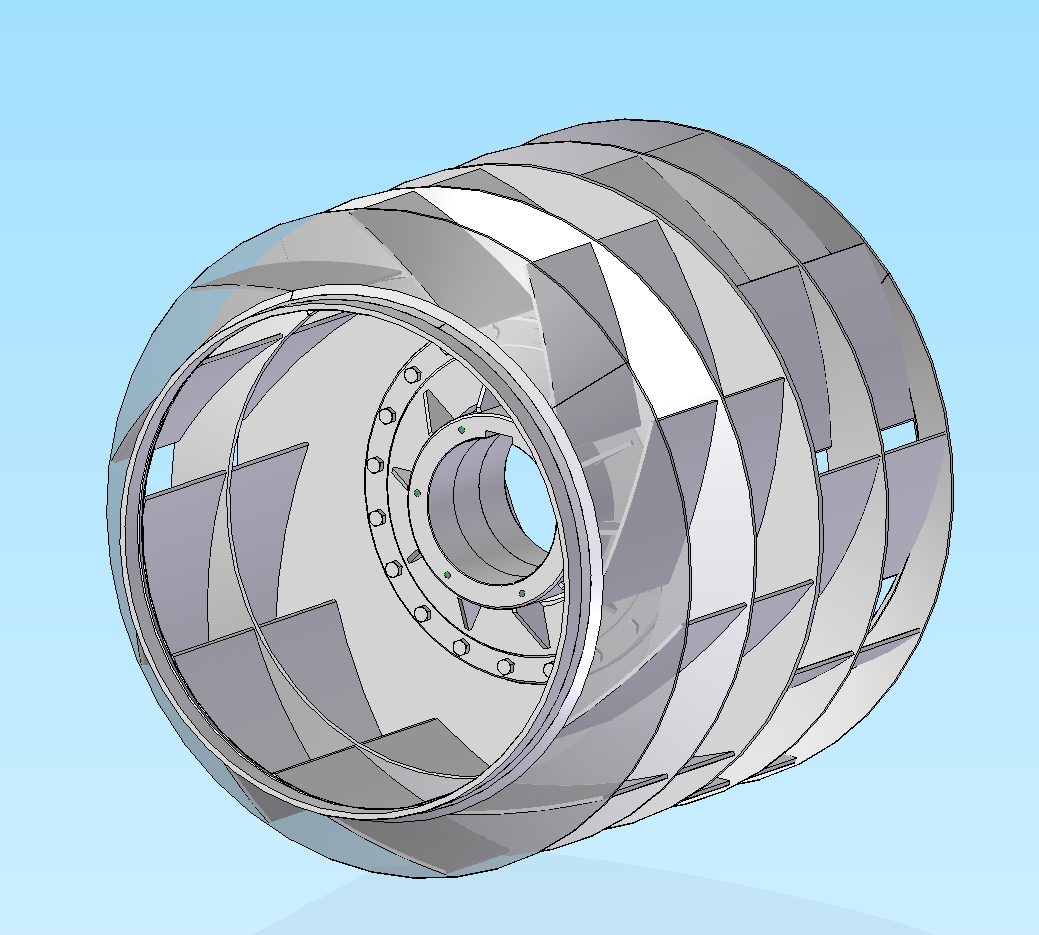 Aplikační část – Analýza vyráběných kol firmy
Standardní radiální kolo



Oboustranné radiální kolo


Odolné radiální kolo
1
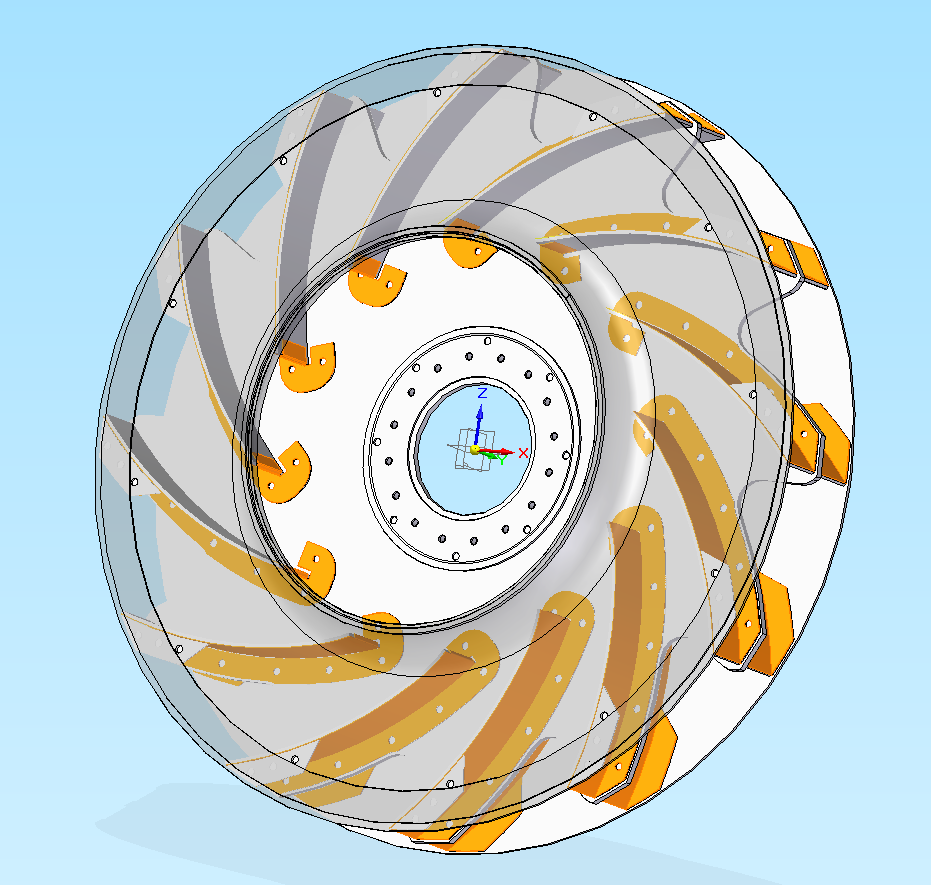 2
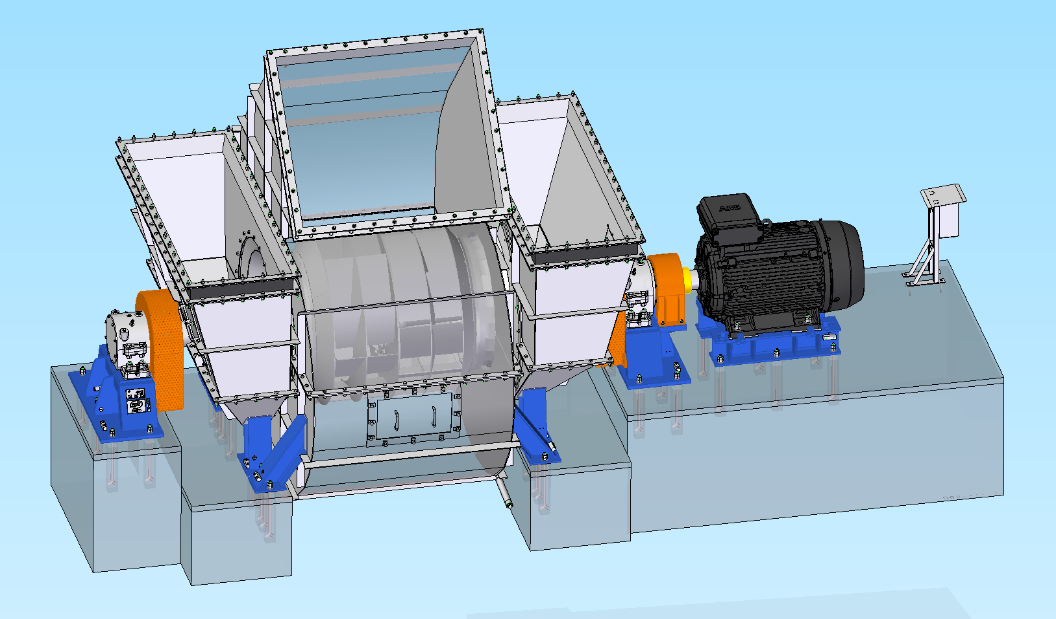 3
Aplikační část – Materiálová analýza
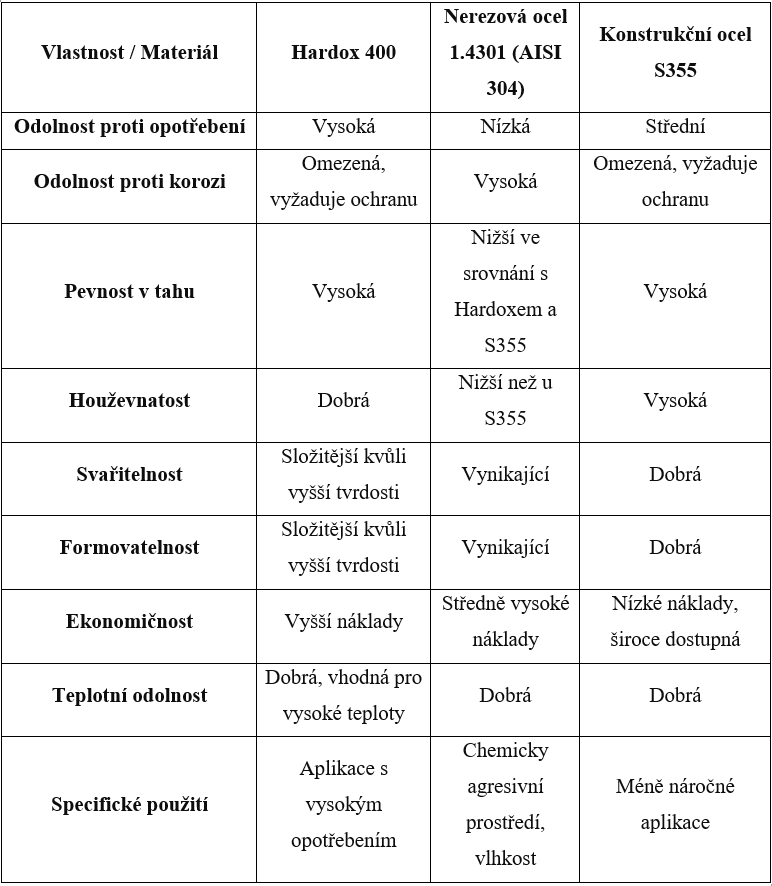 Ocel S355
Nejčastěji používaná
Vysoká pevnost
Dobrá svařitelnost
Hardox 400
Vysoce odolná proti opotřebení
Vysoká tvrdost
Použití v náročných podmínkách
Nerez 1.4301
Korozivzdorná
Dobrý estetický vzhled
Široké průmyslové využití
Pozn. BP str.39
Aplikační část – Vlastní konstrukční návrh
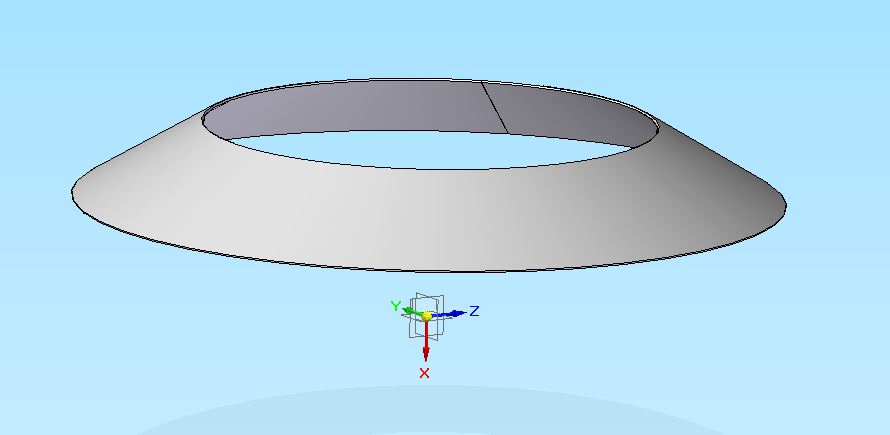 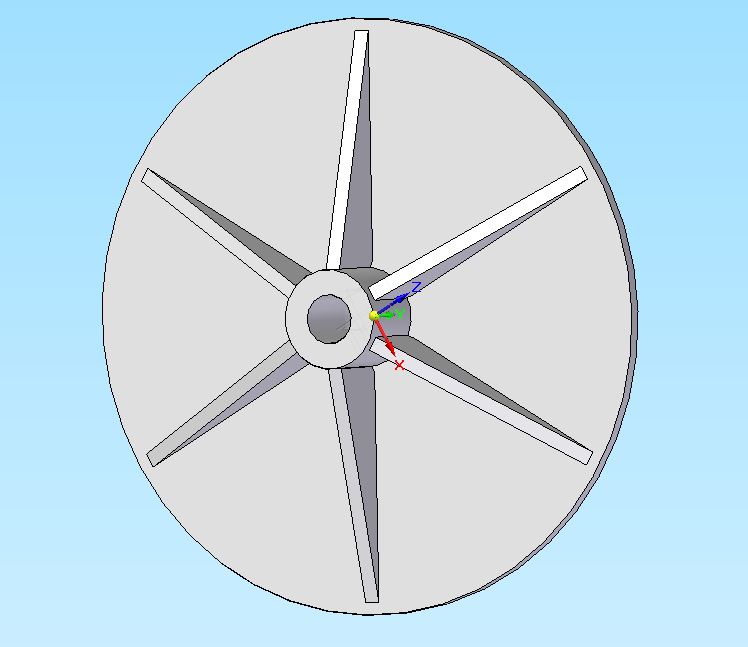 3
Návrh náboje radiálního oběžného kola
Návrh lopatky radiálního oběžného kola
Návrh kužele oběžného kola
Návrh prstence oběžného kola
Sestava oběžného kola
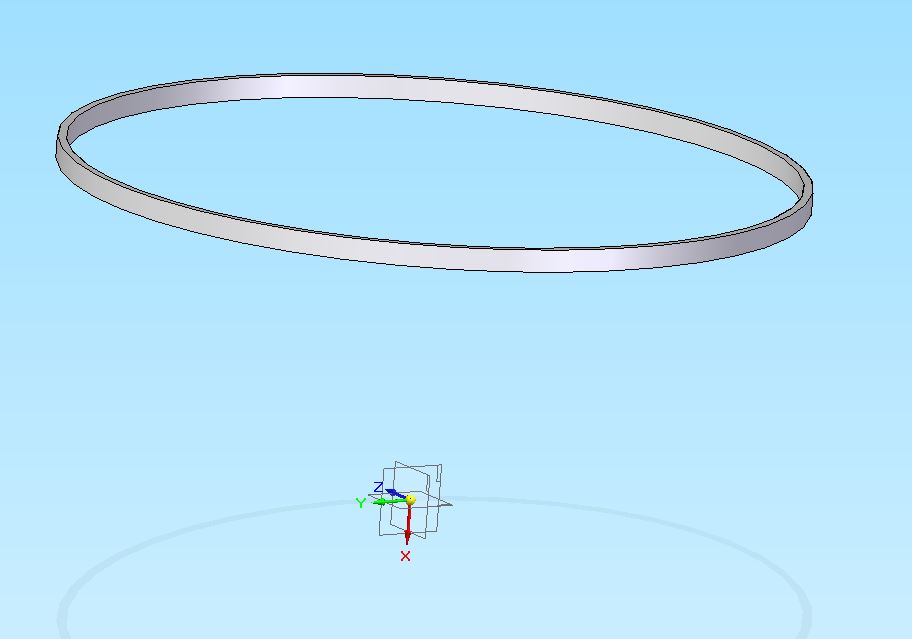 1
4
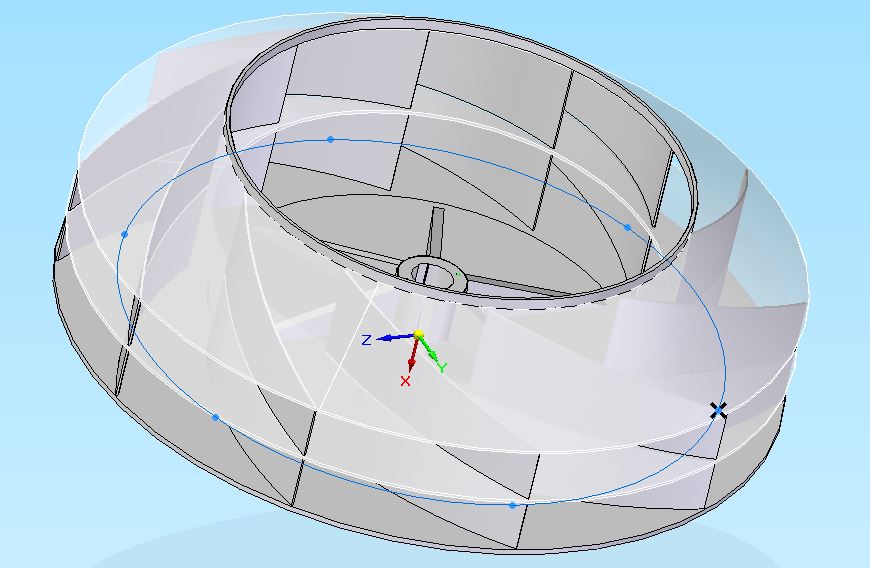 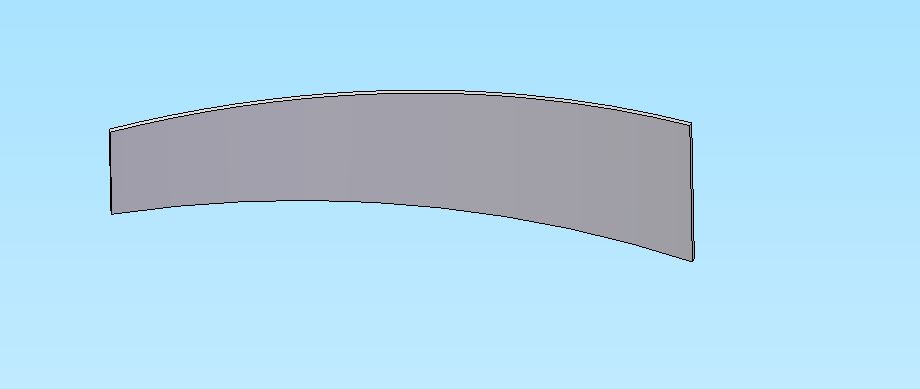 2
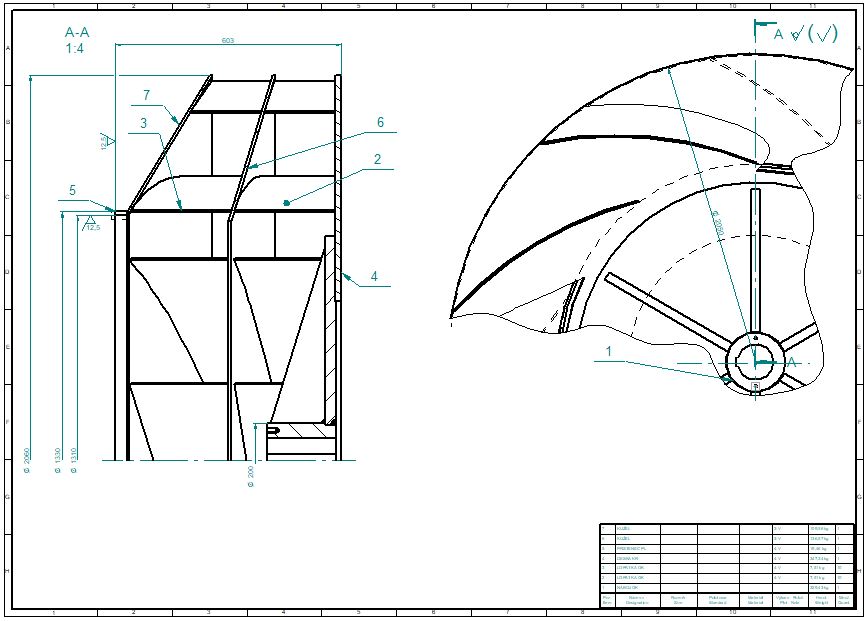 Návrhy a opatření
Standardní radiální kolo
Optimalizace lopatek: Zlepšení tvaru pro účinnost a snížení hlučnosti.
Materiálové inovace: Lehčí a odolnější materiály.
Energetická efektivita: Designové změny pro lepší účinnost.
Opatření: Testování prototypů a analýza životního cyklu.
Oboustranné radiální kolo
Geometrie lopatek: Optimalizace úhlu a zakřivení.
Materiálová odolnost: Slitiny pro korozivní prostředí a extrémní teploty.
Opatření: Simulace proudění a zkoušky odolnosti.
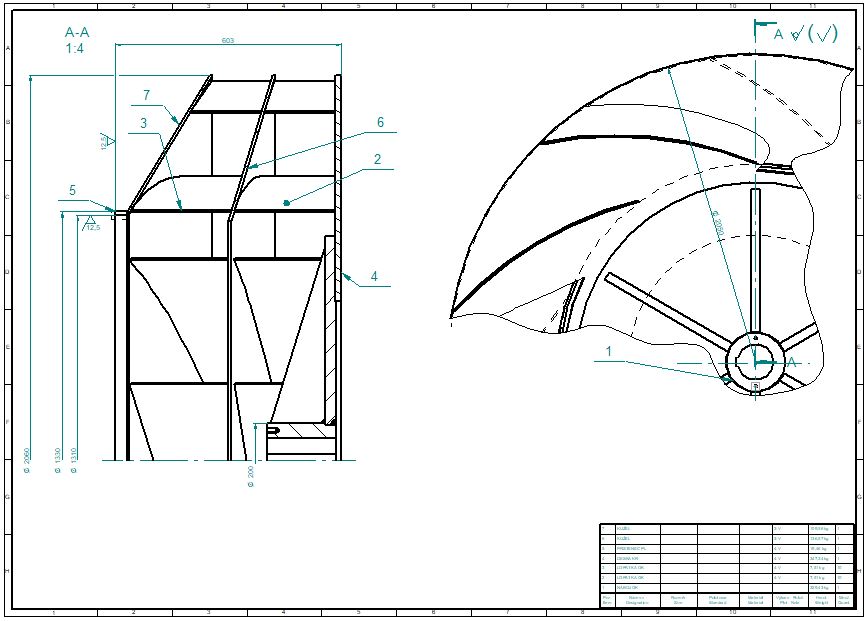 Návrhy a opatření
Odolné radiální kolo
Pokročilé materiály: Hardox nebo nerezová ocel.
Konstrukční návrh: Zesílení náboje.
Opatření: Laboratorní testy a zpětná vazba z terénu.
Obecná doporučení
Sledování trendů a výzkum: Pravidelné sledování a výzkum nových technologií.
Interdisciplinární spolupráce: Spolupráce s výzkumnými institucemi a univerzitami
Děkuji za pozornost!
Dotazy oponenta
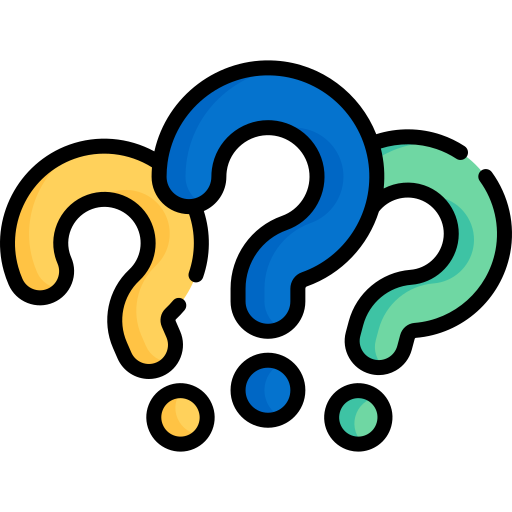 Jaké konkrétní výhody přináší použití navržených materiálů oproti stávajícím materiálům z hlediska dlouhodobé spolehlivosti?
Jaké kroky by bylo nutné podniknout pro implementaci navržených změn ve výrobním procesu firmy?
Bylo by možné provést experimentální testování navrženého oběžného kola a porovnat jeho výkonnost s existujícími produkty?
Dotazy oponenta
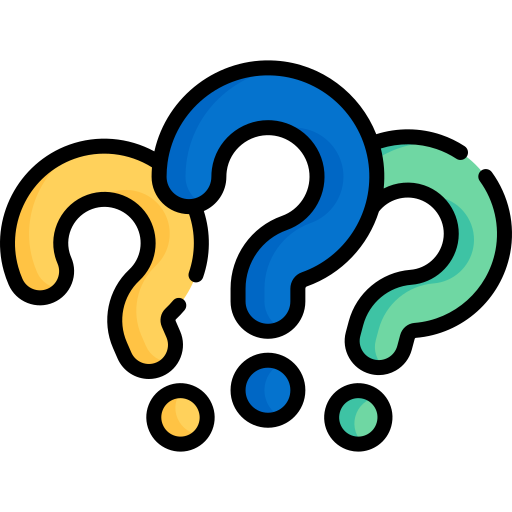 Jaké konkrétní výhody přináší použití navržených materiálů oproti stávajícím materiálům z hlediska dlouhodobé spolehlivosti?
Odpověď: Vyšší spolehlivost, delší životnost a nižší provozní náklady.
Dotazy oponenta
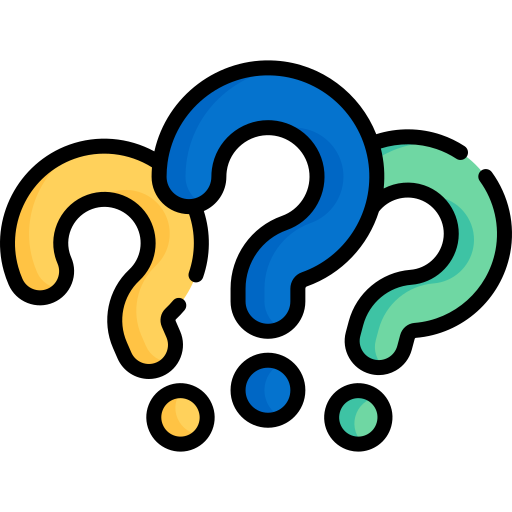 Jaké kroky by bylo nutné podniknout pro implementaci navržených změn ve výrobním procesu firmy?
Odpověď: V podstatě by se nejednalo o žádné zásadní změny. Firma je dostatečně vybavená na testování nových prototypů ventilátorů, jelikož disponuje vlastní zkušebnou
Dotazy oponenta
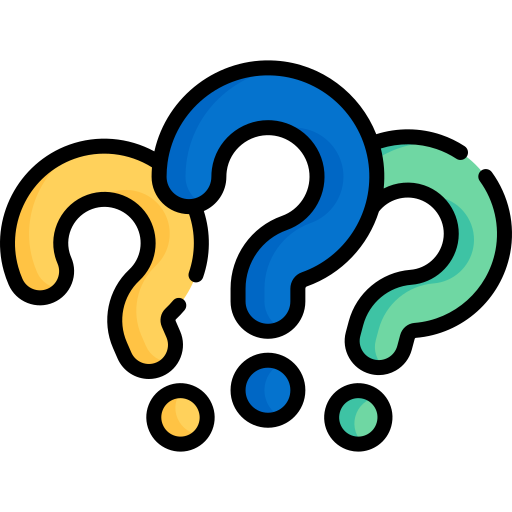 Bylo by možné provést experimentální testování navrženého oběžného kola a porovnat jeho výkonnost s existujícími produkty?
Odpověď: Určitě ano, je možné vytvořit prototyp ventilátoru a na zkušebně otestovat jeho parametry a porovnat je s parametry stávajících ventilátorů.